Проект по формированию финансовой грамотности для детей старшего дошкольного возраста «Маленький экономист»
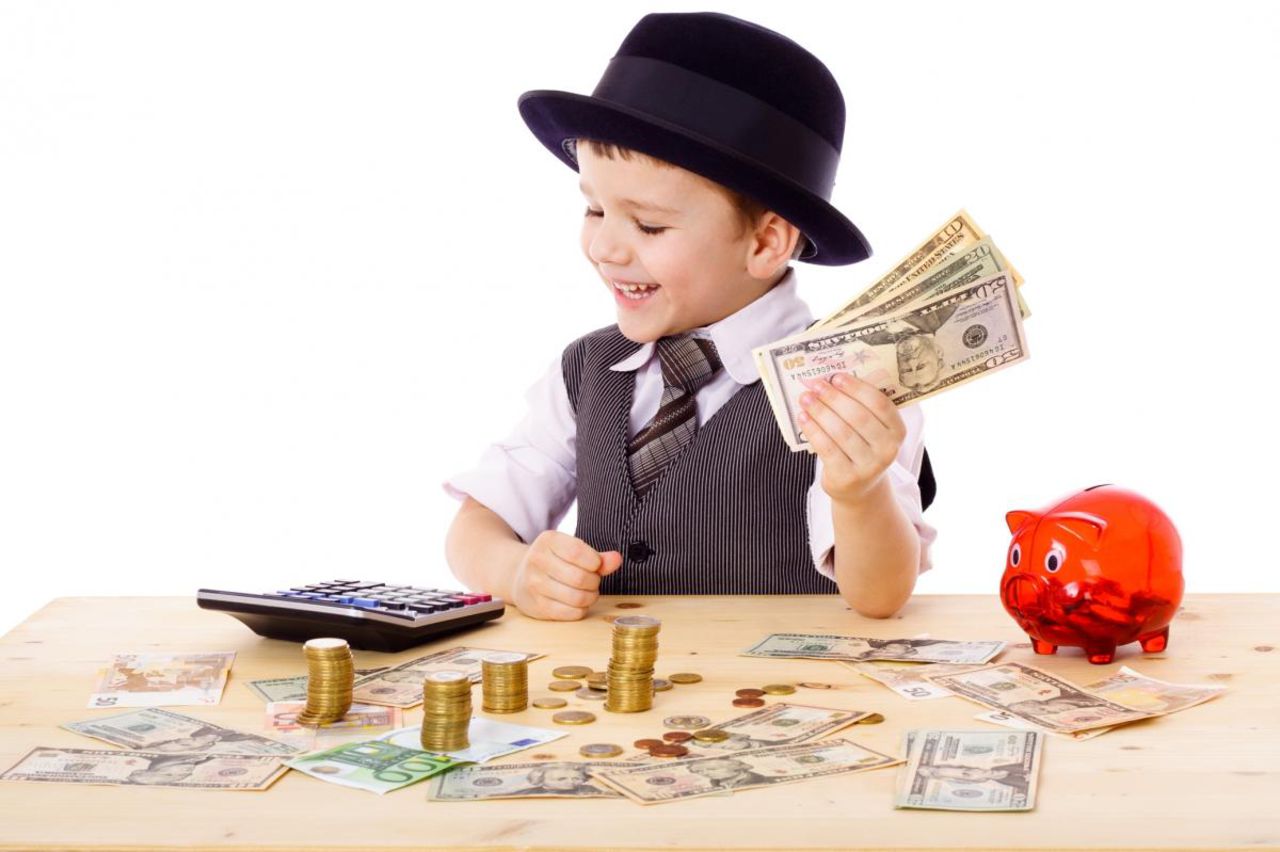 Пятерикова Олеся Рафаэльевна
Воспитатель старшей группы «Б»
МДОУ «Детский сад «Василек» 
р.п. Мулловка»
Вид проекта: познавательный, краткосрочный, групповой.
Сроки реализации проекта: январь-март.
Образовательные области, в содержание которых включен проект: социально-коммуникативное развитие, познавательное развитие, речевое развитие, художественно - эстетическое развитие, физическое развитие.
Участники проекта: дети старшей группы, воспитатели, родители.
Актуальность и социальная значимость
В современном мире, в котором так много неизвестного, порой и мы, взрослые, теряемся в непрерывном потоке информации. А как помочь маленькому человеку с его пытливым умом, у которого каждую минуту возникает множество вопросов? С экономикой ребенок сталкивается постоянно: когда идет с мамой в магазин, где просит купить понравившуюся ему игрушку; когда с папой в сберкассе вносит плату за квартиру, газ и свет; когда бабушка с дедушкой дарят на день рождения деньги. Поэтому экономическое образование надо начинать уже с дошкольного возраста.
      Финансовое обучение и воспитание детей в детском саду - сравнительно новое направление в дошкольной педагогике. Финансовая грамотность – это качество человека, которое показывает степень его осведомленности в финансовых вопросах, умение зарабатывать и управлять деньгами. Например, в нашей стране не много кто знает какие права имеет потребитель финансовых услуг и как их защищать в случае нарушений. Поэтому наши дети достойны того, чтобы быть в курсе, как правильно пользоваться средствами, которые они будут зарабатывать во взрослой жизни.
Задачи:
• Формировать основы финансовой грамотности у дошкольников; • Развивать основы финансовой грамотности дошкольников посредством разнообразных видов детской деятельности; • Совершенствовать коммуникативные качества детей; • Содействовать проявлению интереса у детей к профессиональной деятельности взрослых. • Развивать умение творчески подходить к решению ситуаций финансовых отношений посредством игровых действий • Сформировать первичные экономические понятия; • Научить детей правильному отношению к деньгам, способам их зарабатывания и разумному их использованию; • Научить детей правильно вести себя в реальных жизненных ситуациях (покупка в магазине, плата за проезд и т. д.). • Воспитывать уважительное отношение к людям, зарабатывающим деньги.
Чтение сказки К. Чуковского«Муха – Цокотуха»
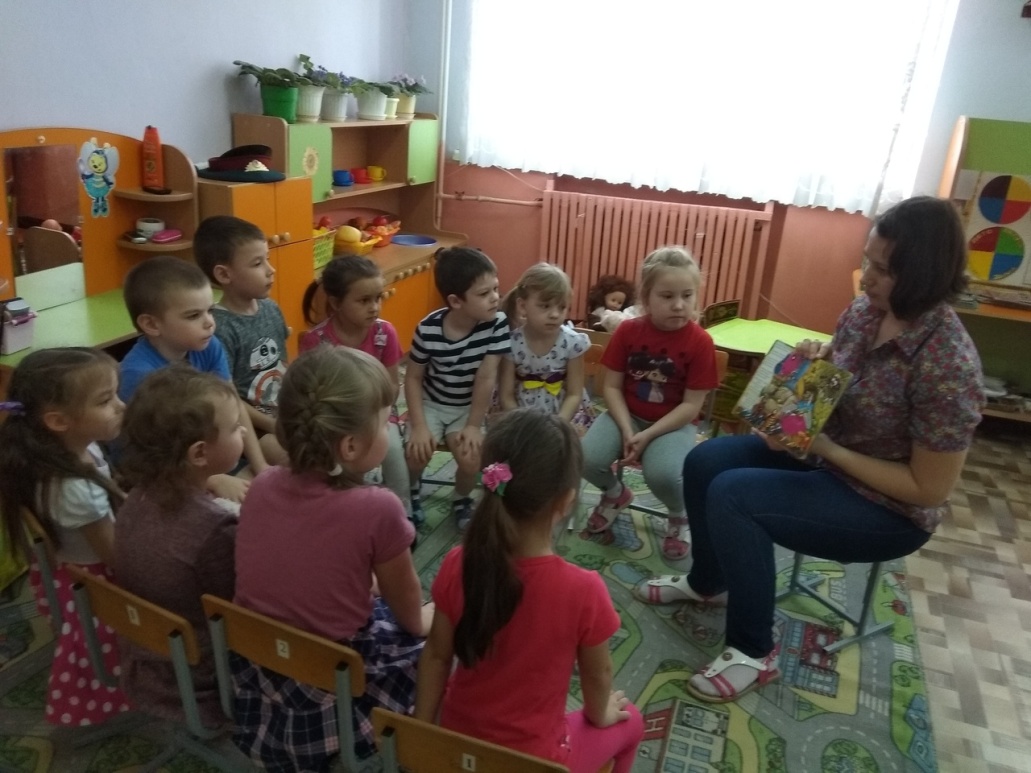 Просмотр мультфильмов:
«Как старик корову продавал»
«Смешарики. Азбука финансовой грамотности»
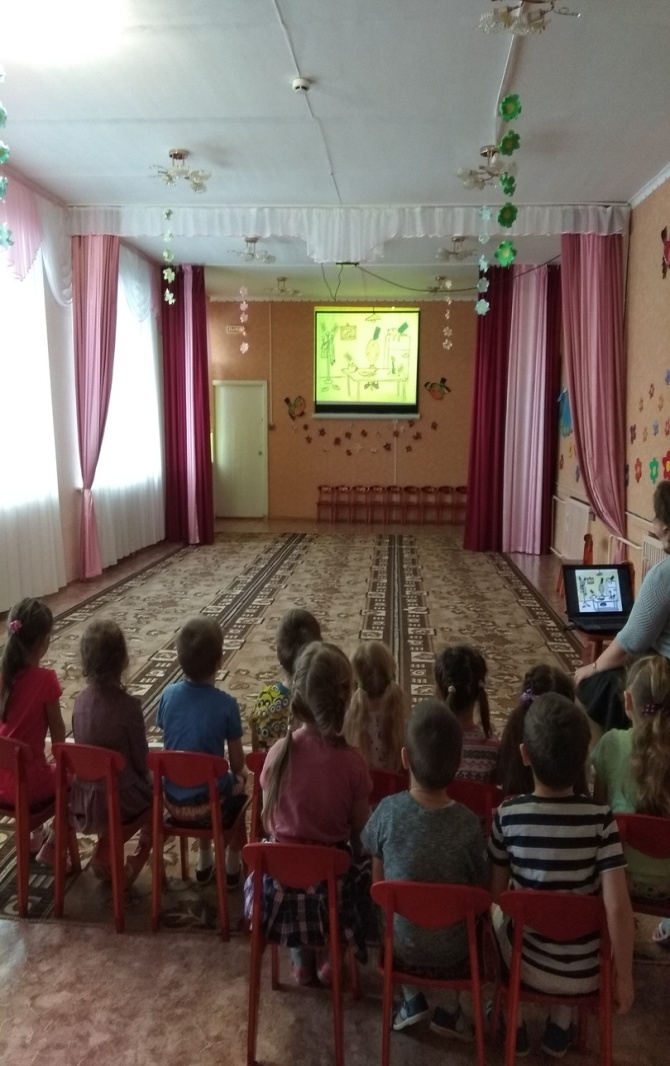 Настольный театр
«Смешарики. Азбука финансовой грамотности»
Инсценировка стихотворения С. Михалкова «Как старик корову продавал»
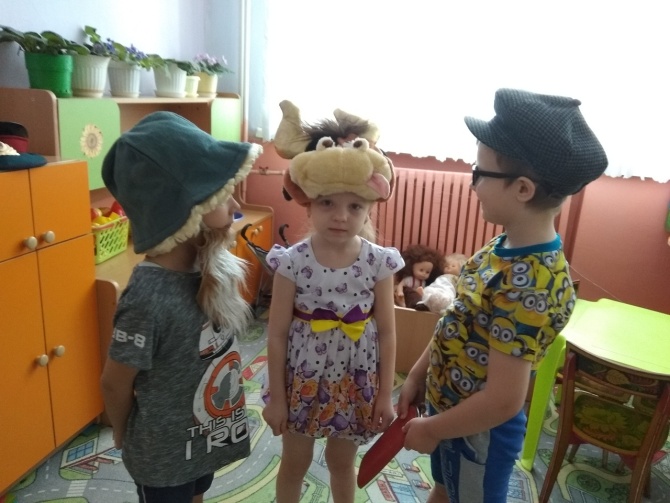 Чтение и заучивание пословиц и поговорок о деньгах
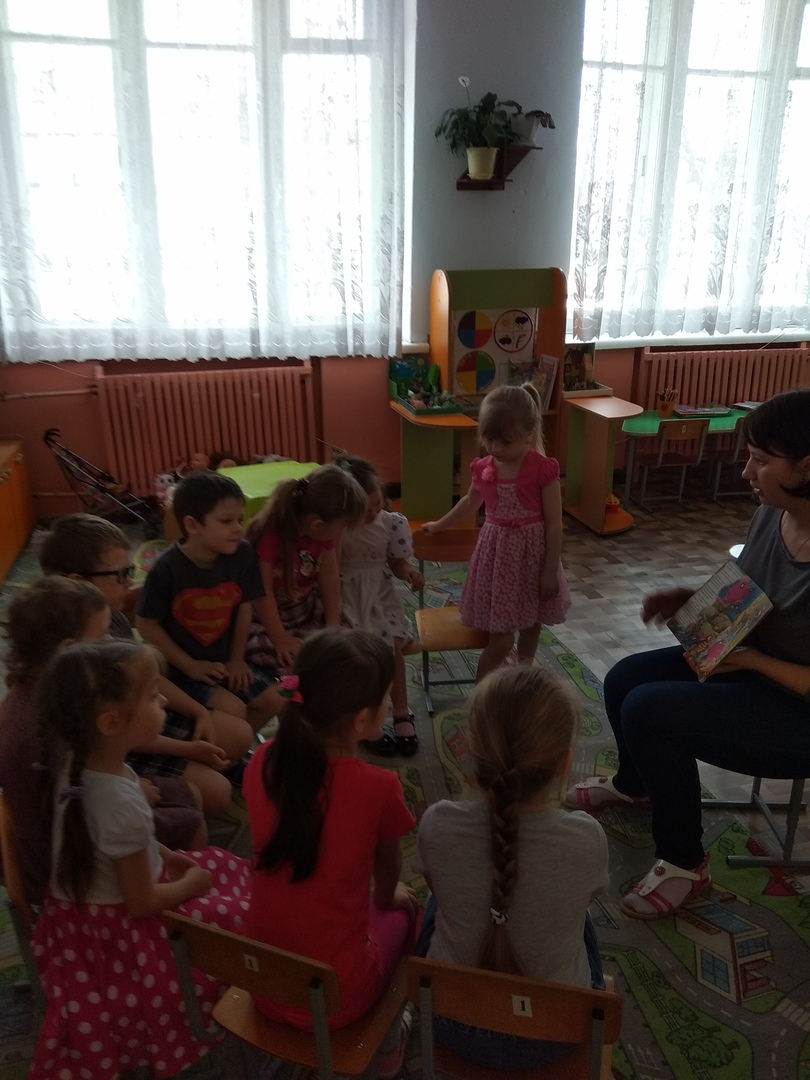 Дидактическая игра "Профессии"
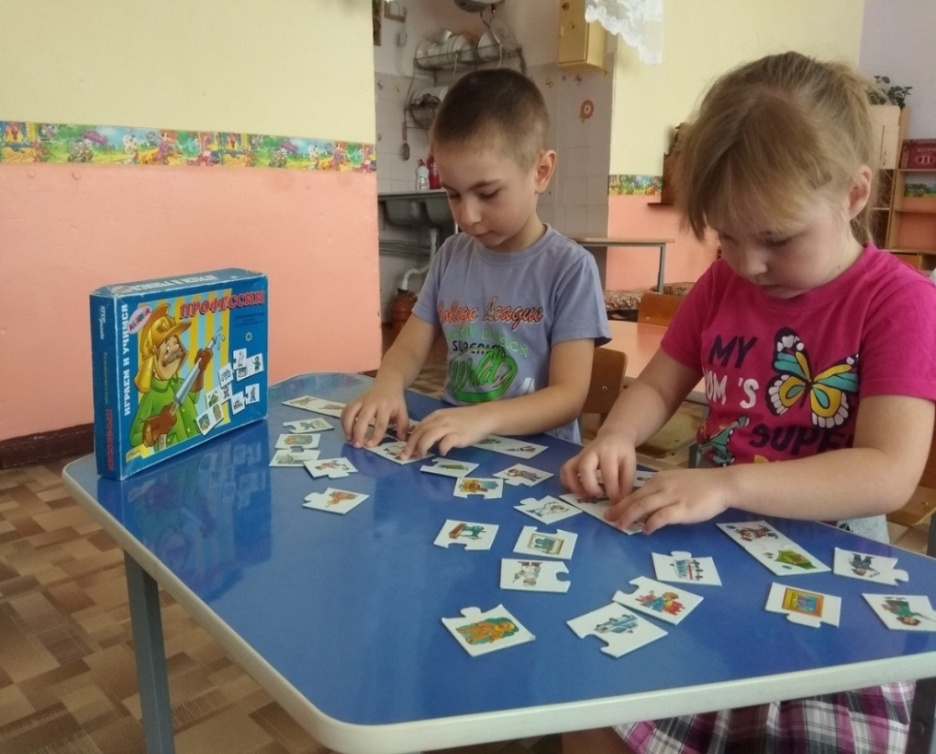 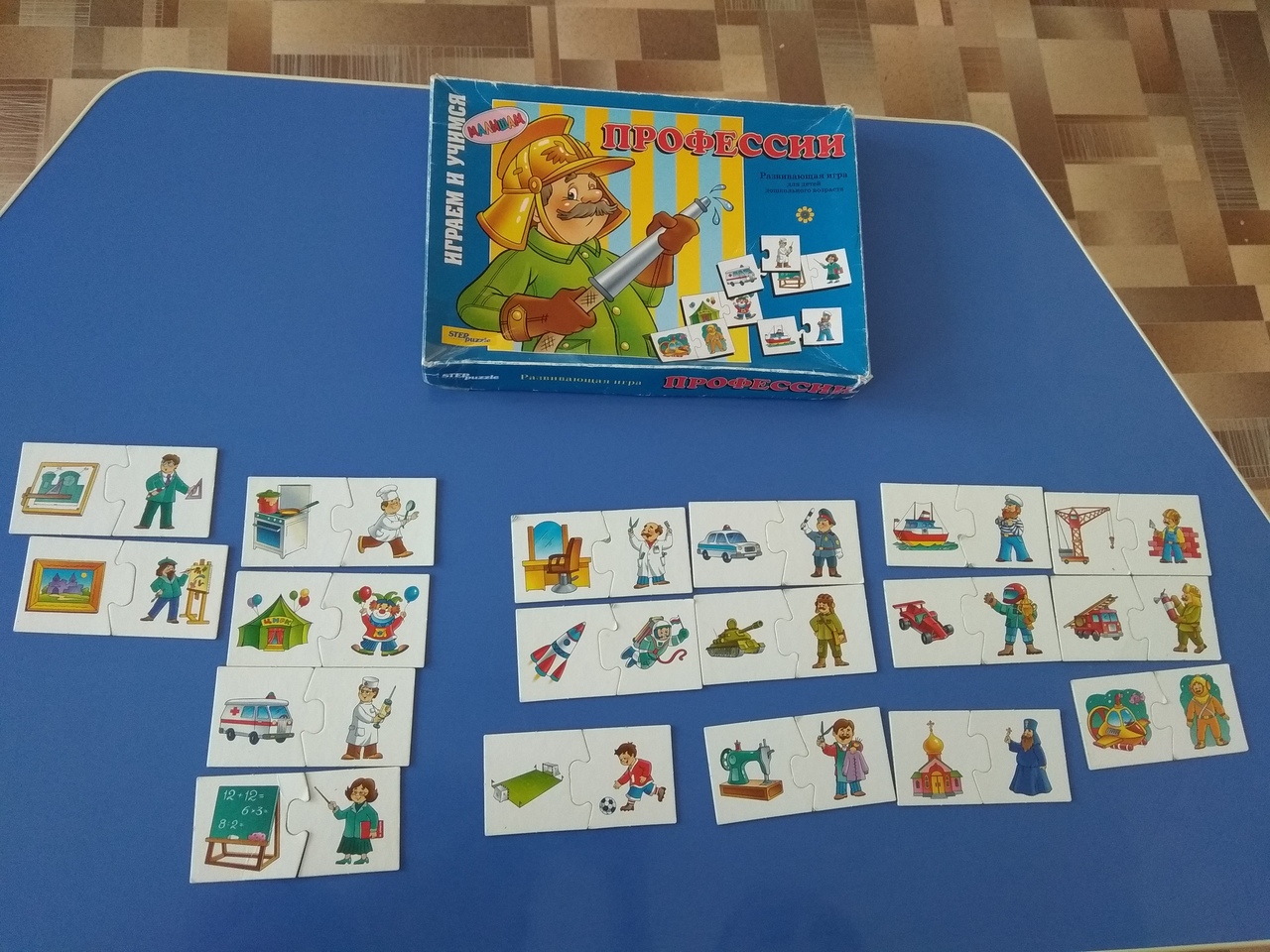 Сюжетно-ролевая игра "Магазин"
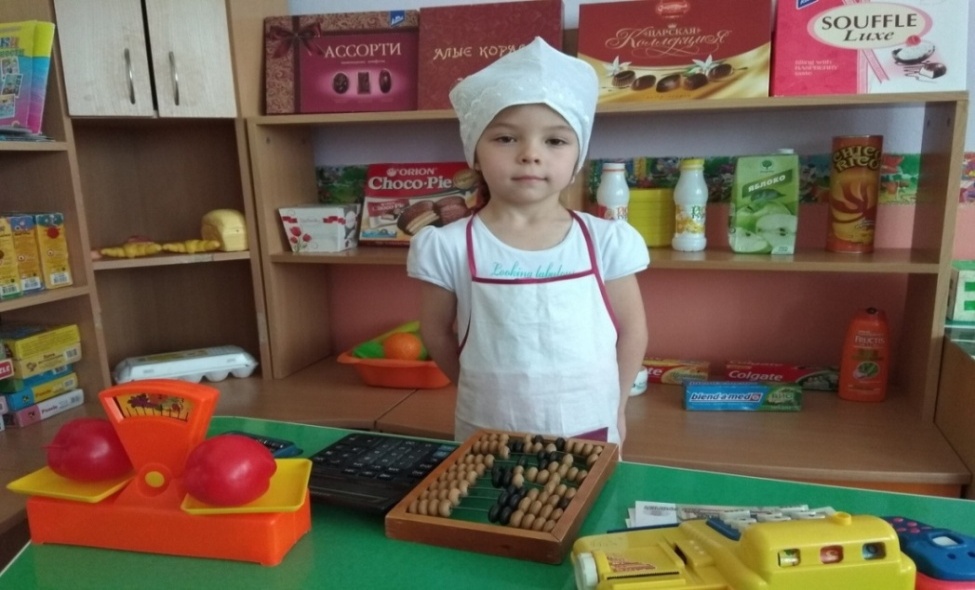 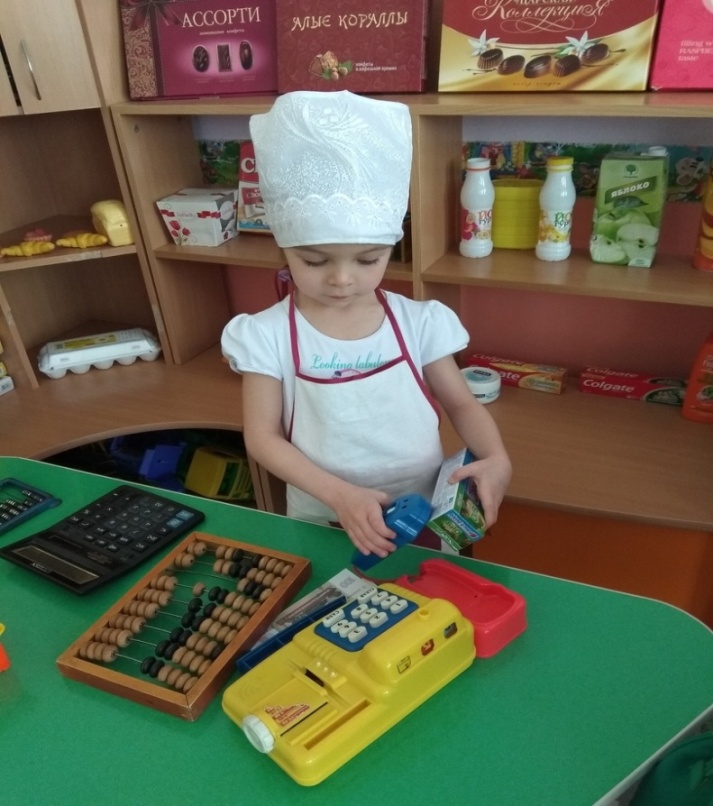 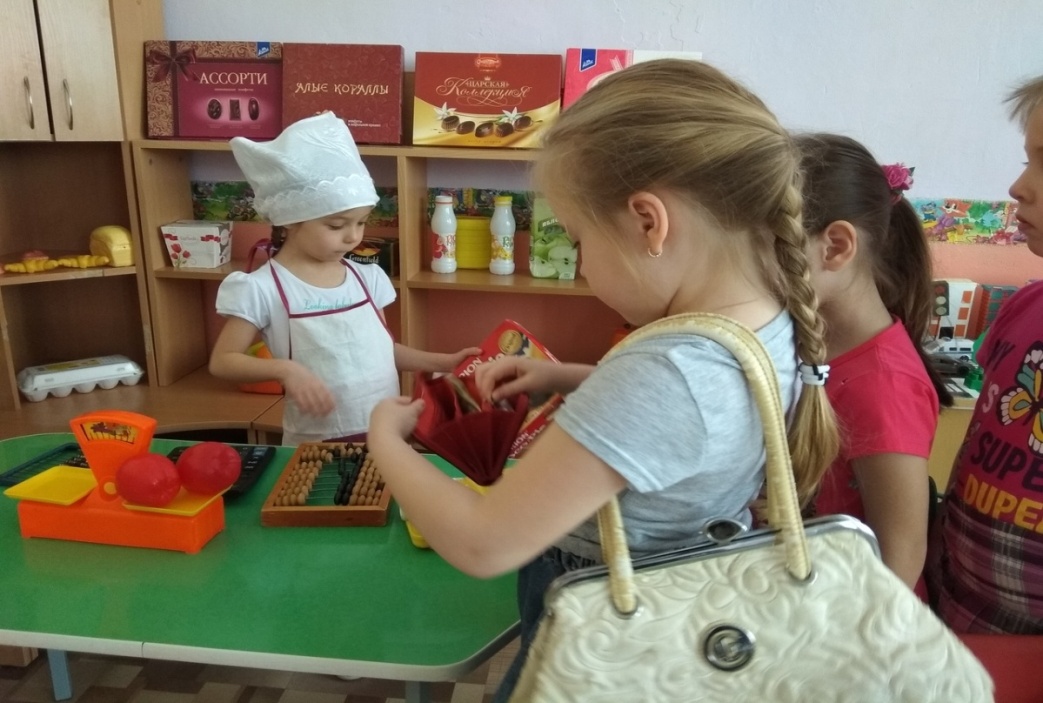 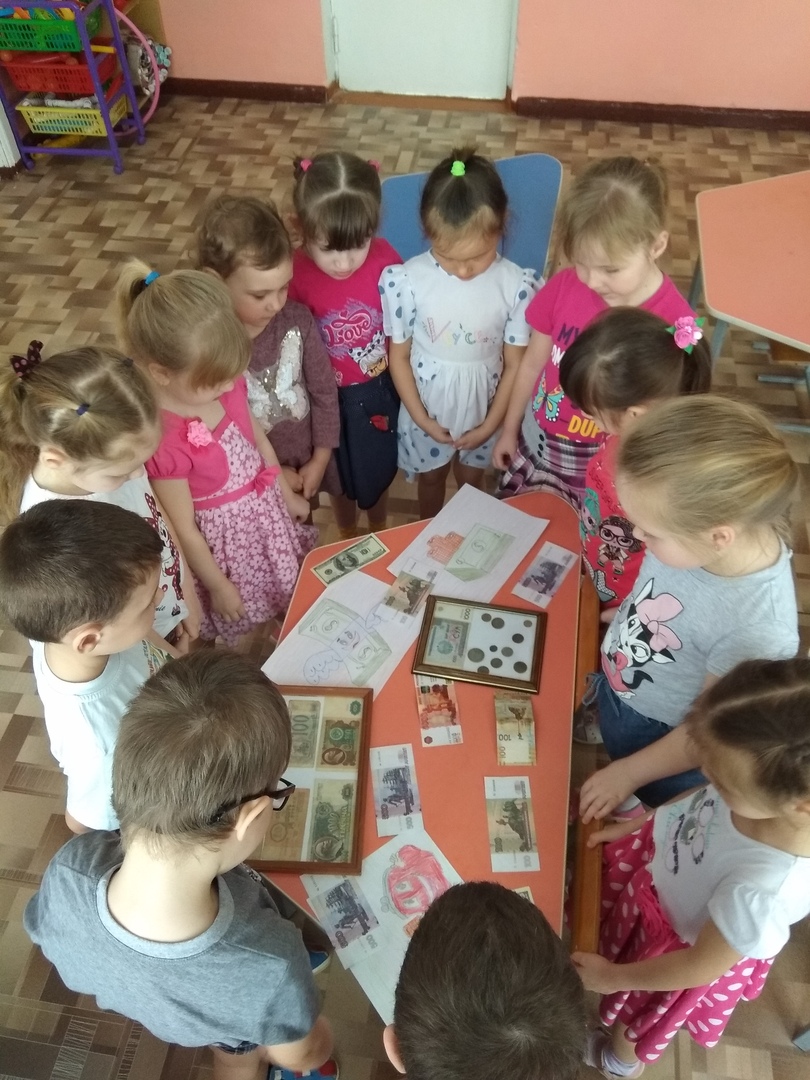 Беседа о деньгах и их счете.
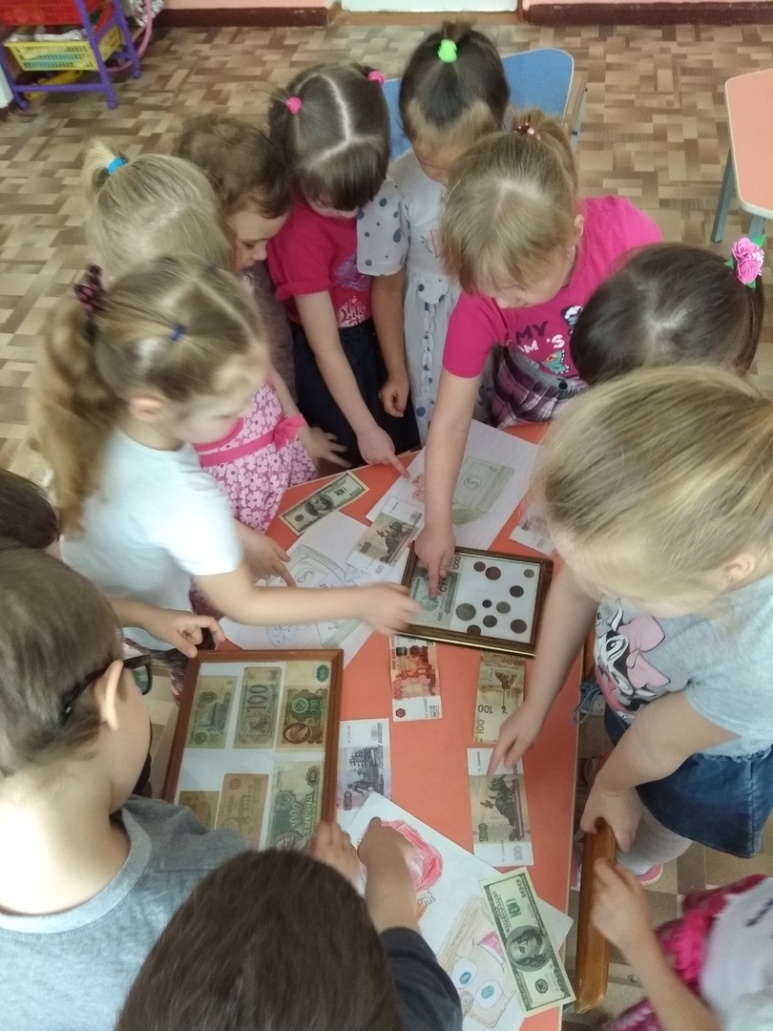 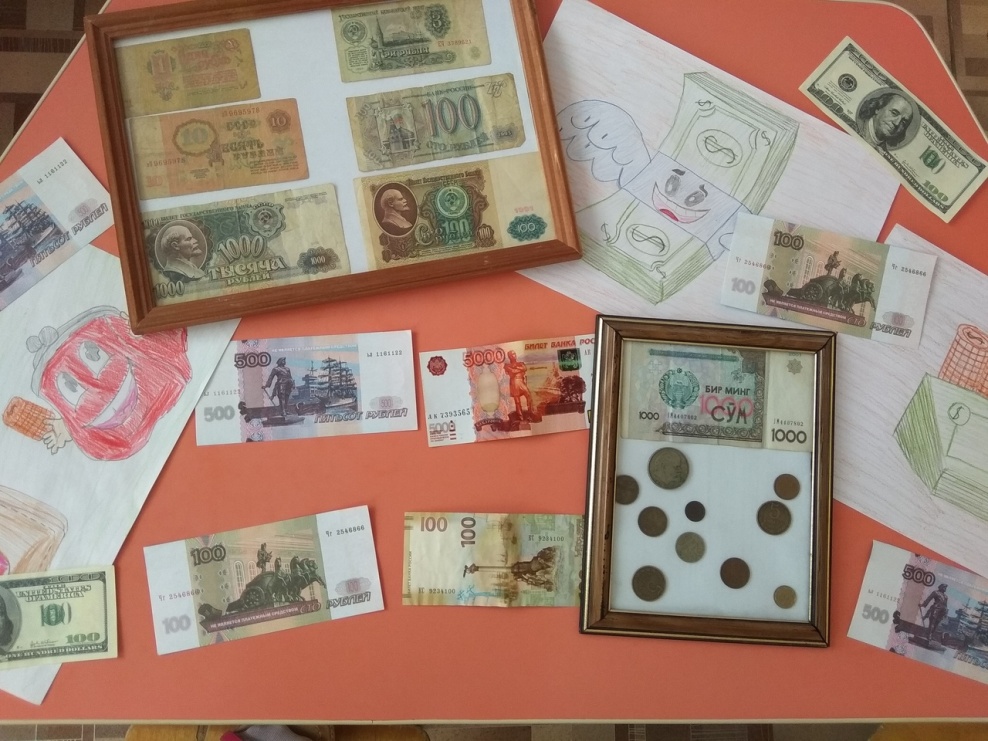 Коллекция «Деньги СССР»
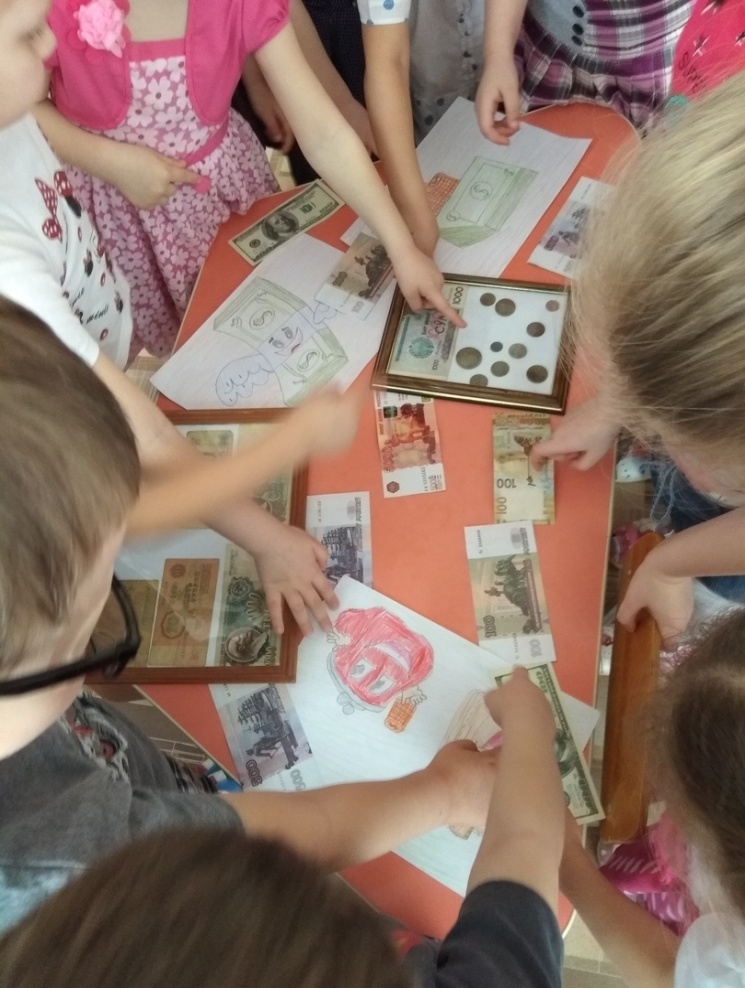 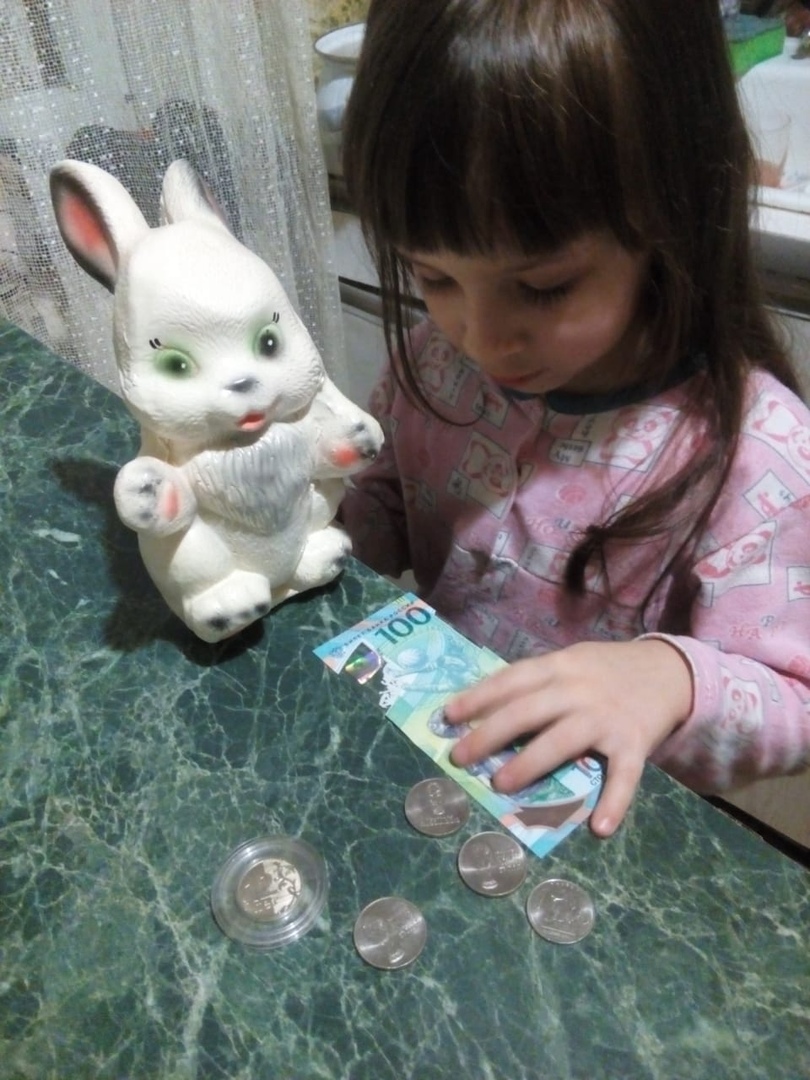 Первая самостоятельная покупка
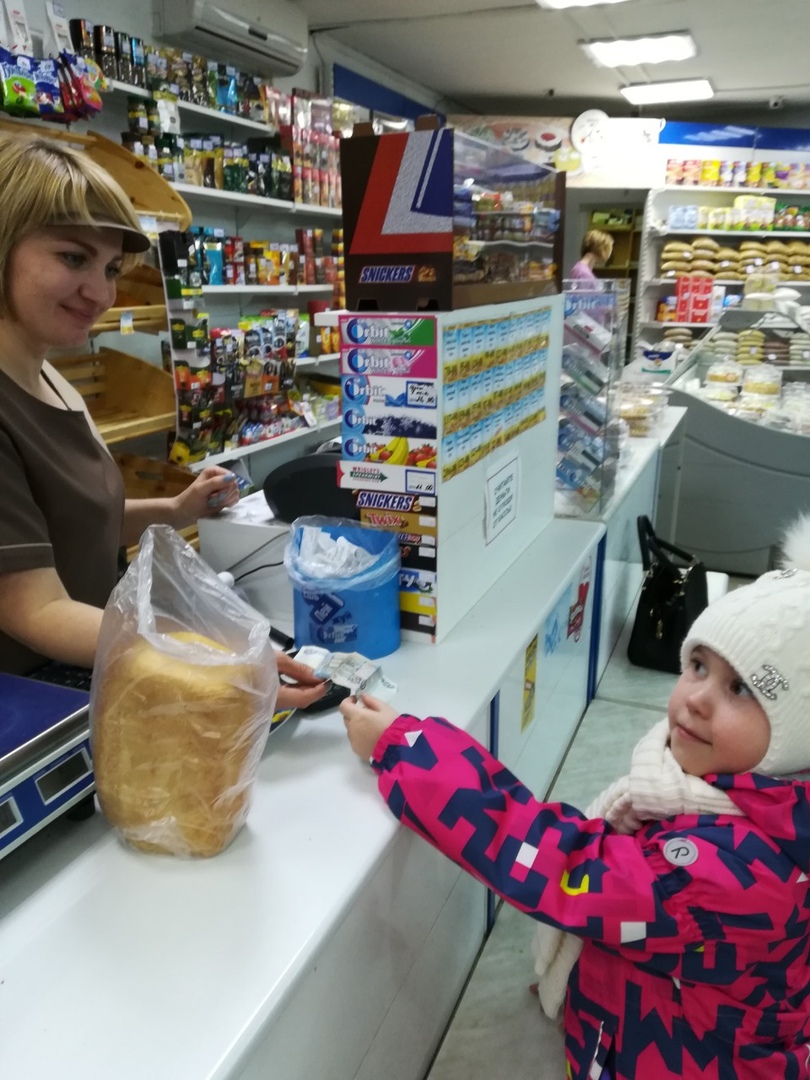 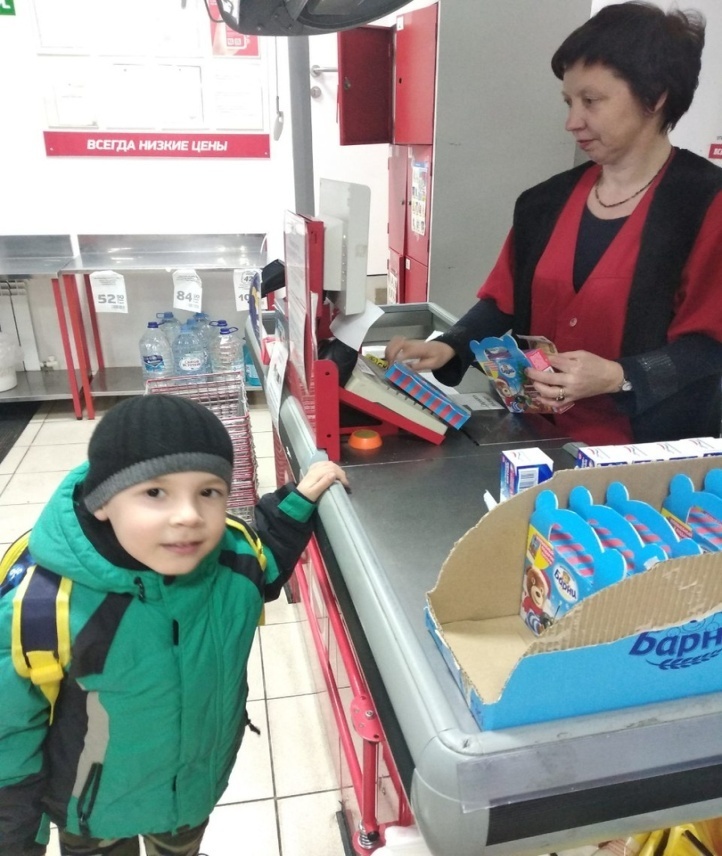 Оставшиеся от покупки деньги кладем в копилочку
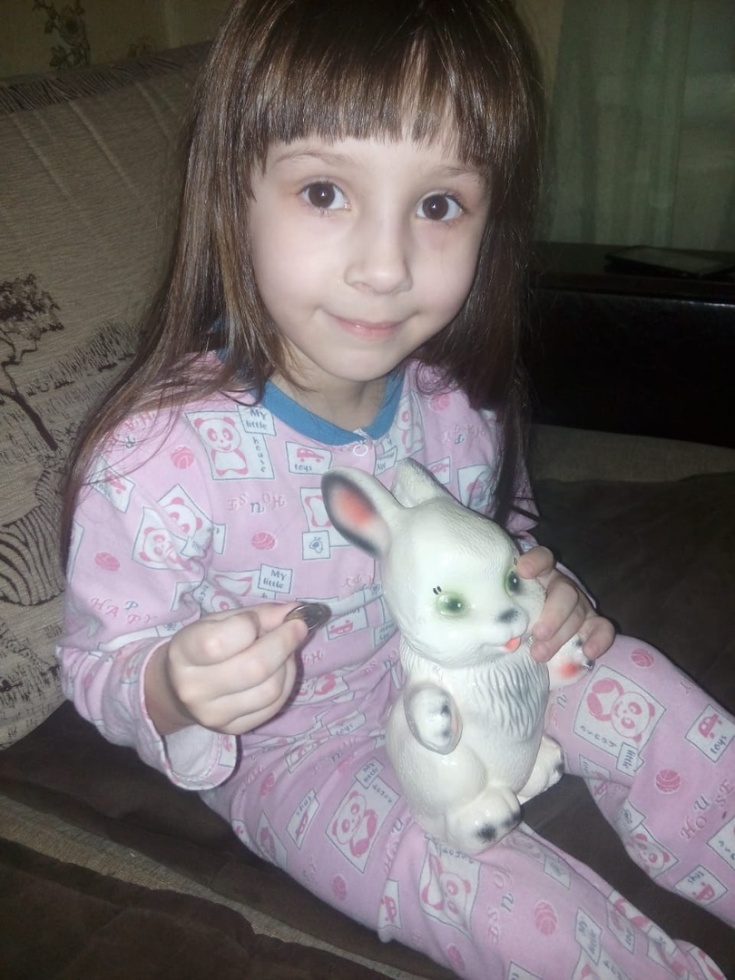 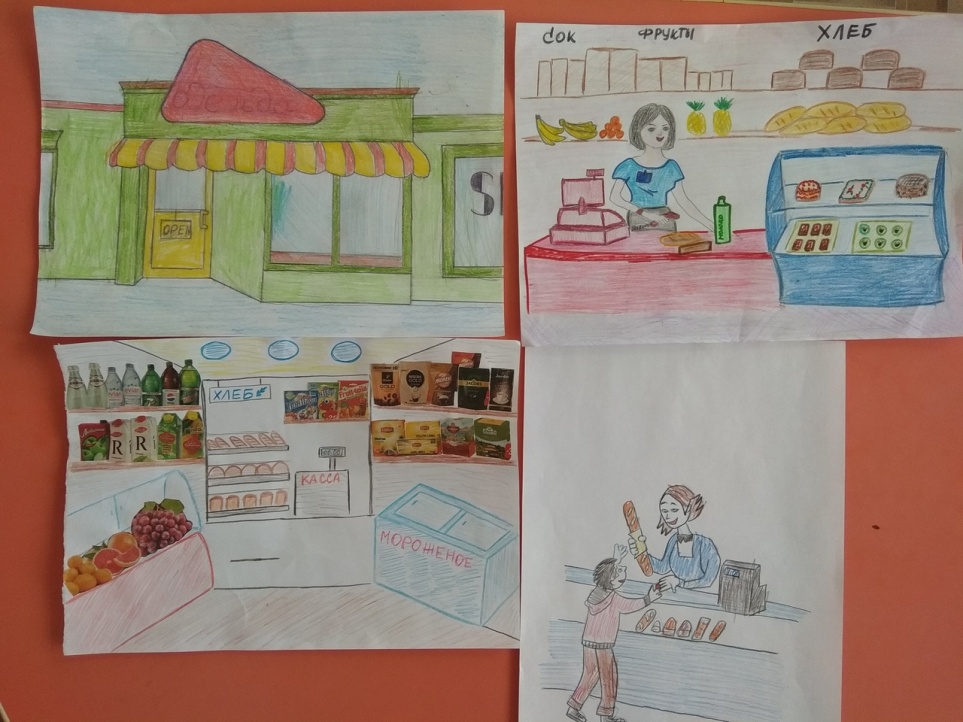 Рисуем магазин вместе с мамой
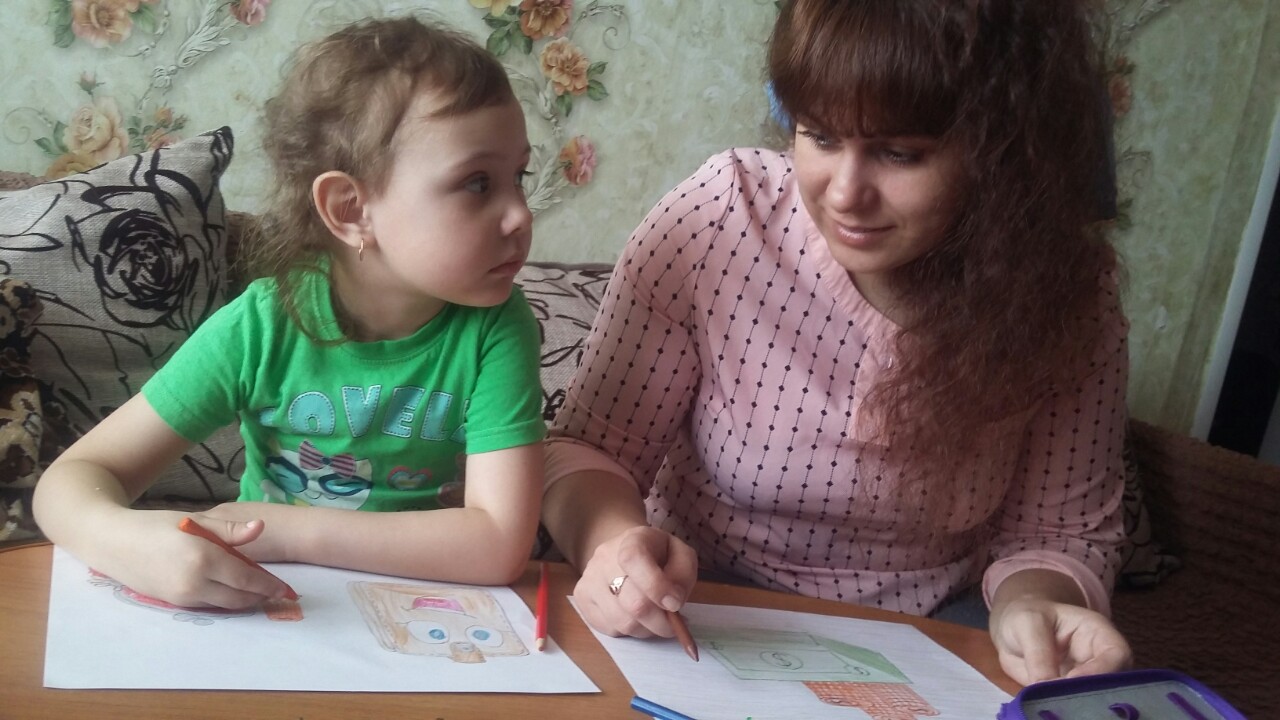 Театрализованная игра«Муха – Цокотуха»
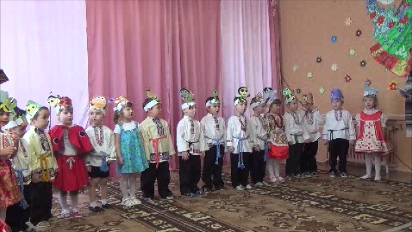 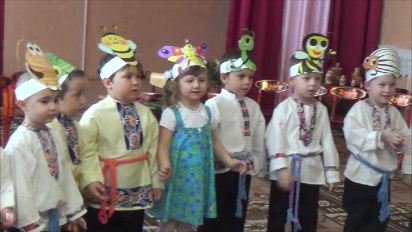 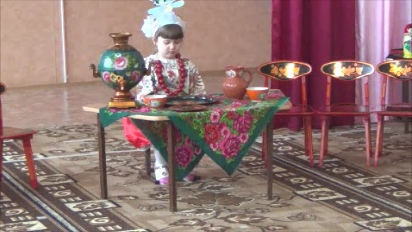 Ожидаемый результат:
Дети стали активно использовать в игровой деятельности основные экономические понятия и категории, которым было уделено внимание в ходе реализации проектных мероприятий (деньги, цена, товар, семейный бюджет и пр.). Осознавать и соизмерять свои потребности и возможности. Получили представления о том, что расходы семьи не должны быть расточительными и что ребенок может, будучи экономным, их уменьшить. Осознавать, что сбережения семьи – это денежные средства, которые могут остаться, если разумно расходовать свои доходы, и могут быть использованы для отдыха всей семьей или приобретения необходимых, вещей. Контролировать ответственность за свои поступки, которые могут положительно или отрицательно сказаться на экономическом положении семьи и его самого. И так как мы видим, что детей и родителей очень заинтересовала эта тема, то мы и в дальнейшем планируем продолжить работу по финансовой грамотности, более углубленно и уже с долгосрочным проектом.